Правила питания школьников младших классов
Заведующая отделом организации и проведения мероприятий в области гигиенического обучения                    и воспитания, к.м.н. Демко Е.А.
Врач по медицинской профилактики отдела организации и проведения мероприятий в области гигиенического обучения и воспитания Замятина Е.П.
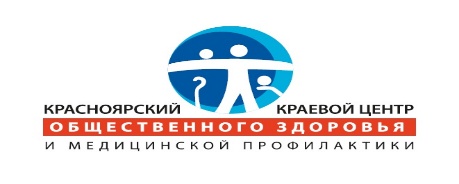 Правильное питание:- Еда должна быть разнообразной
Пирамида питания
У Каши есть свой праздник –                     называется «Мирская каша». Отмечается он 26 июня
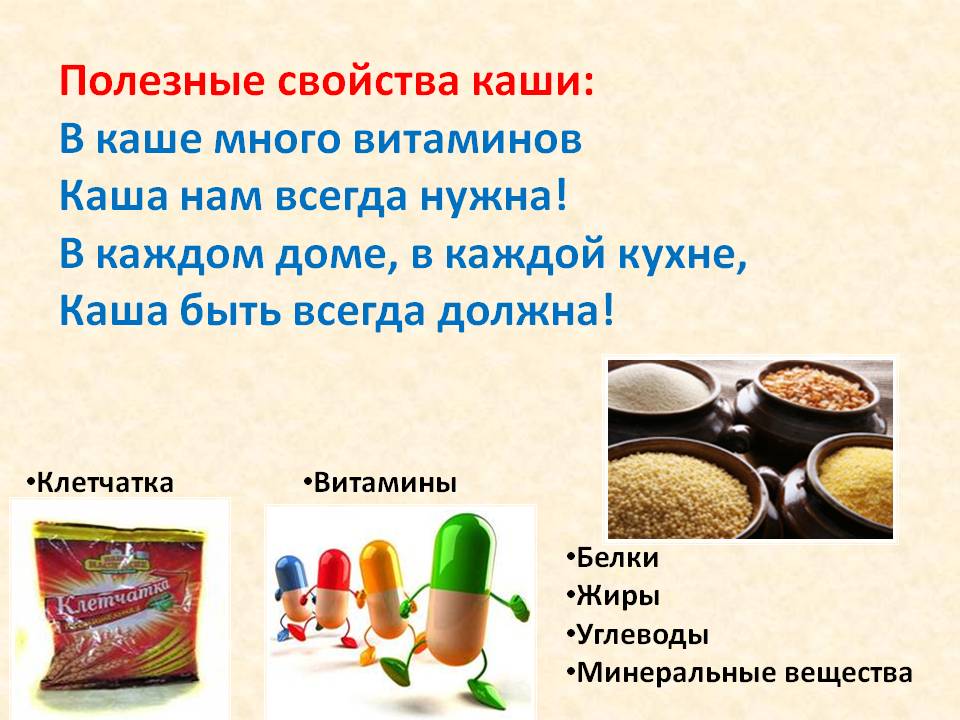 Чтобы каша стала вкуснее
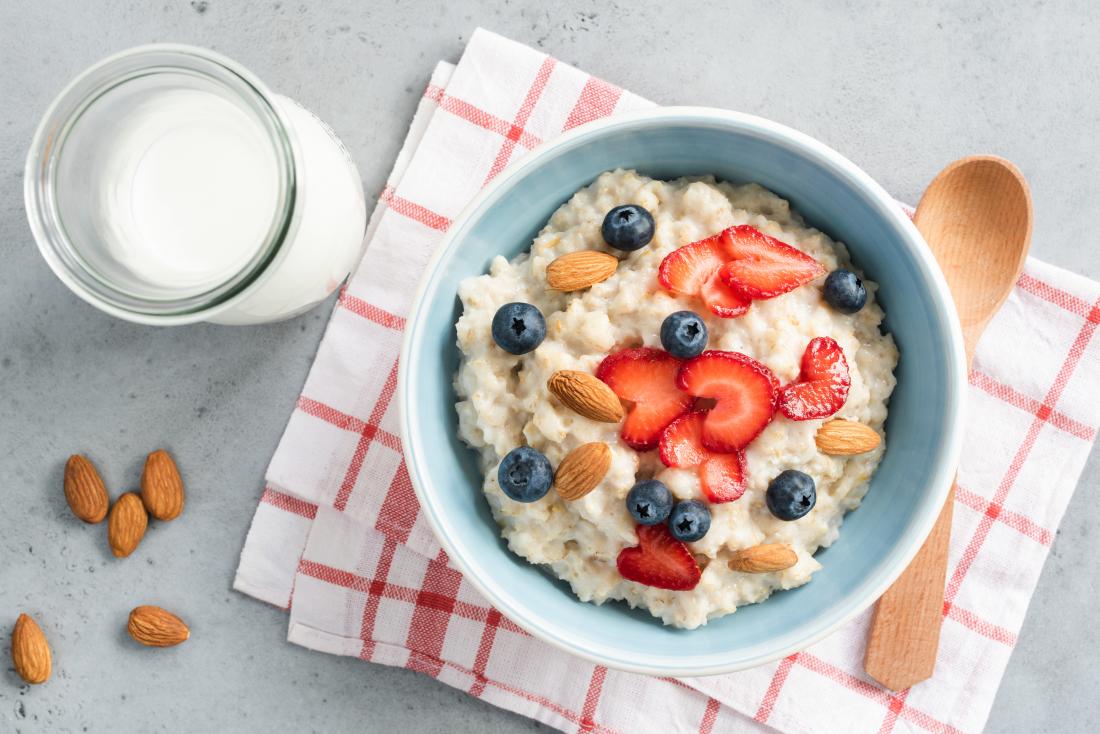 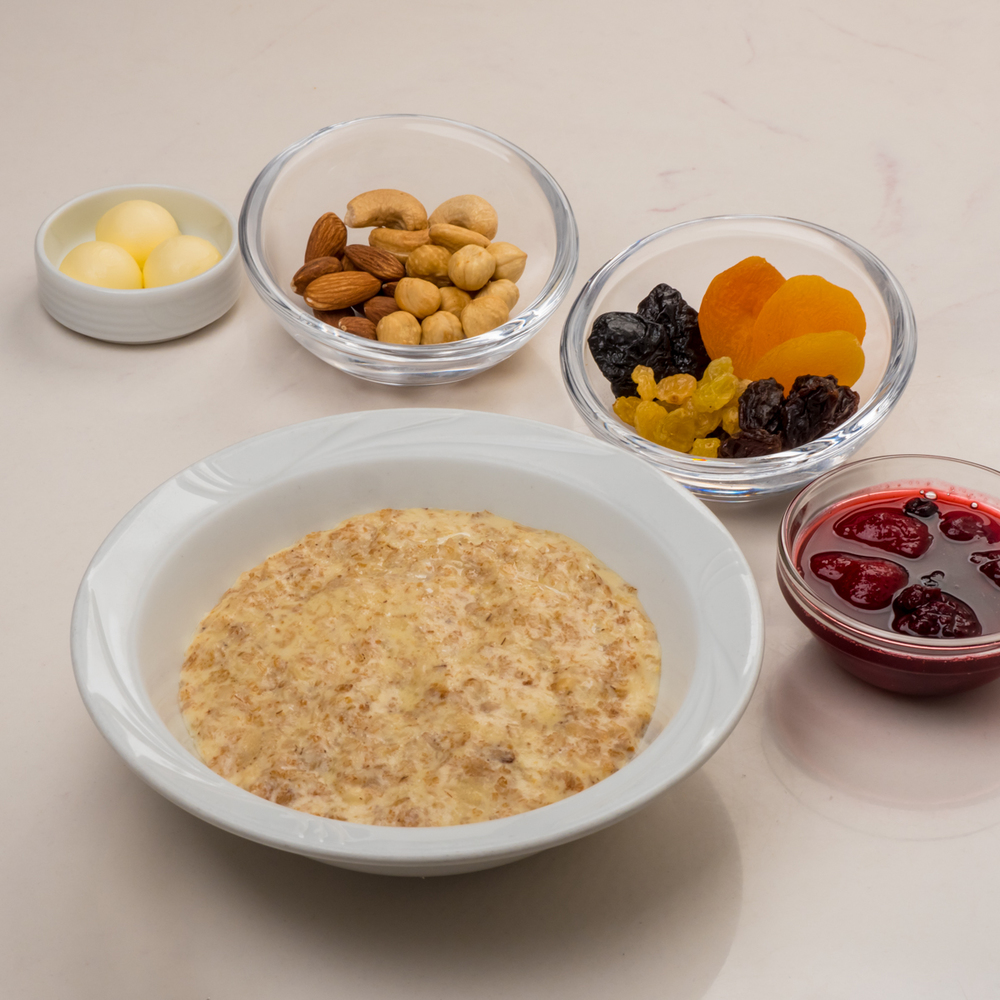 Пища должна обязательно  включать свежие овощи и фрукты! 300 г в день!
Молоко - полезный продукт для школьника.Рекомендуемая ежедневная норма молочных продуктов: молока -500 мл творога – 50 г сметаны - 20 г сыра - 15 г
Кисломолочные продукты с полезными бактериями
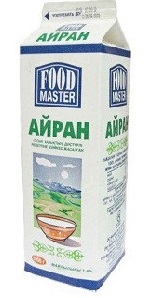 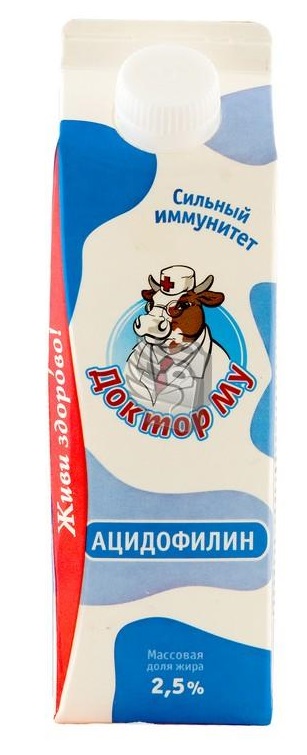 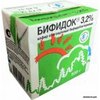 По питательности рыбу можно сравнить                 с мясом, но при этом она легче усваивается. В ней содержатсявитамин Д, фосфор, кальций, фтор, необходимые для развития костей, мышц                и зубов, а йод благоприятно влияет                       на развитие умственных способностей.
Ешьте жидкие блюда, суп способствует выделению желудочного сока, что помогает максимально усвоить поступающие                          в организм питательные вещества
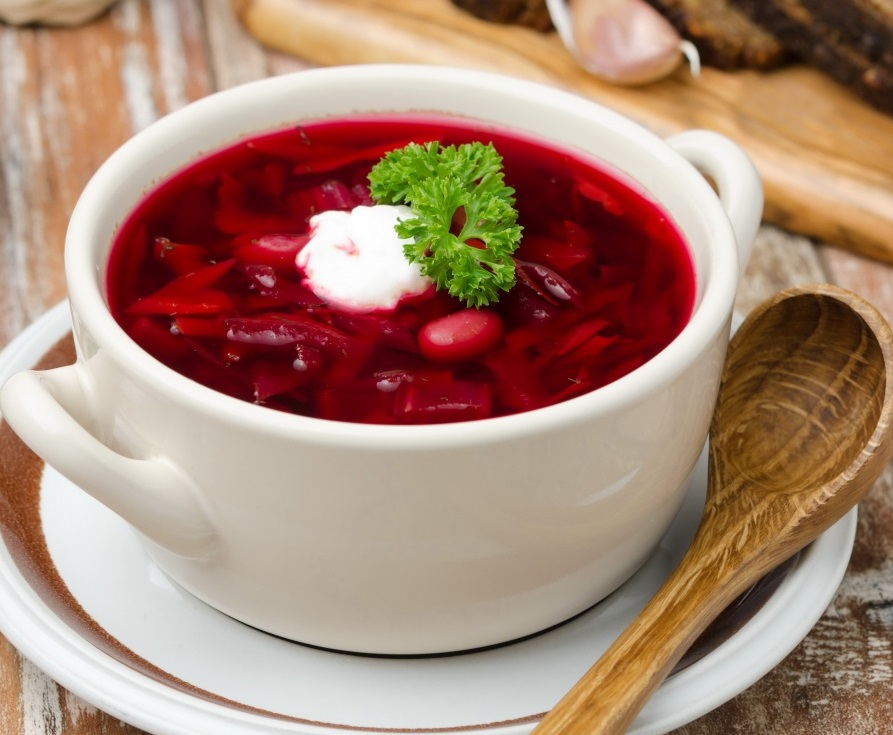 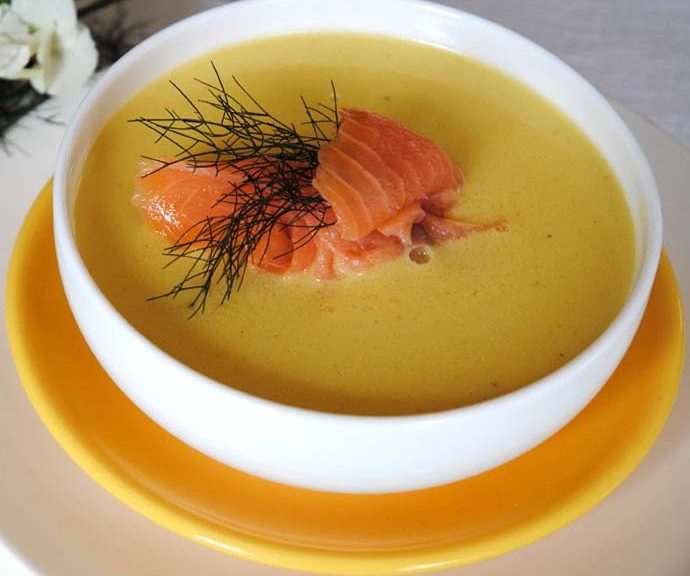 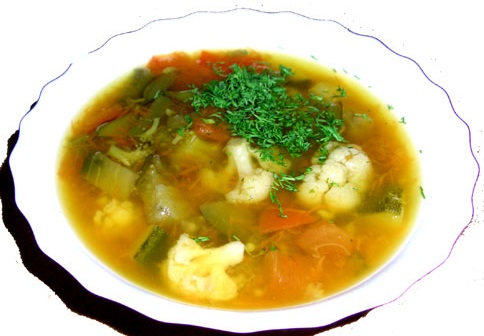 Польза горячего питания
Наблюдения показали, что дети, получающие горячее питание в условиях школы, меньше устают, у них на более длительный срок сохраняется высокий уровень работоспособности и успеваемость становится выше
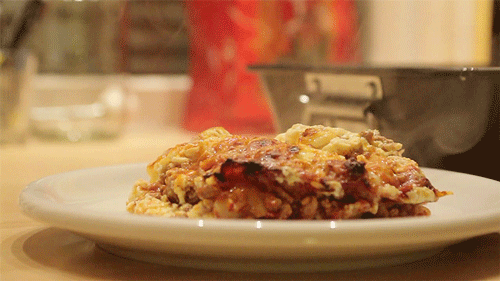 5 приемов пищи в день:- 3 основных приемов- 2 перекусаПриемы пищи должны быть                              в одно и то же время
Овощи и фрукты – лучший вариант перекуса
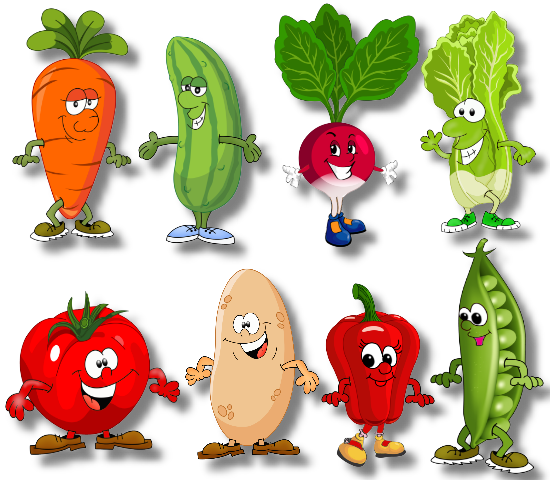 Фастфуд – «мертвая еда». Много жиров, углеводов, сахара. Нет клетчатки!!!
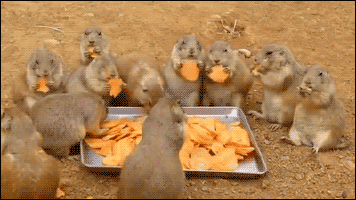 В составе чипсов, сухариков, продуктов быстрого приготовления много вредных веществ и канцерогенов,различные синтетические и натуральные ароматизаторы!!!Употребление этих продуктов может вызвать заболевания желудочно-кишечного тракта, ожирение и привести к раку!!!
Многие думают, что чипсы делают  из картофеля. 
   Это не совсем так. 
	Чипсы делают                                               из дегидратированного картофеля — сухих хлопьев.
.
Чипсы обжаривают в большом количестве масла, что ведет к набору лишнего веса.
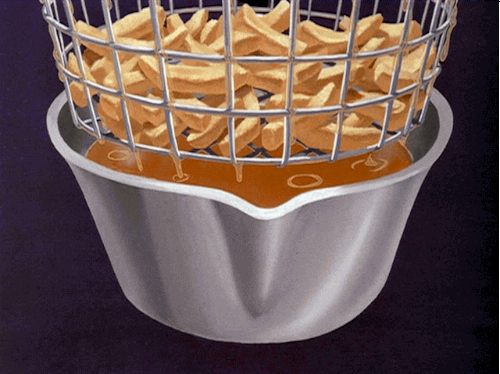 В чипсах много соли. Соль удерживает воду в организме и нагружает почки, повышает давление крови, раздражает слизистую желудку, что может привести к язве.
При жарке  чипсов образуются очень опасные канцерогены, потребление которых приводит             к раку и болезням нервной системы
В чипсах нет сыра или сметаны                  с зеленью.                                                Запах создается искусственно, химическими веществами.
Пить, пить и еще раз пить!!!Норма воды в сутки 1,5-2 литра
Злоупотребление сладкими газированными напитками приводит к ожирению, кариесу, хрупкости костей из-за вымывания кальция из организма. В банке емкостью 355 мл. – 10 чайных ложек сахара!!! Важно отказаться от употребления газированных напитков
Сладкие блюда или сахаристые кондитерские изделия включаются                   в полдник, не чаще 3-4 раз в неделю                       в количестве до 10 г в день (1 конфета).
.
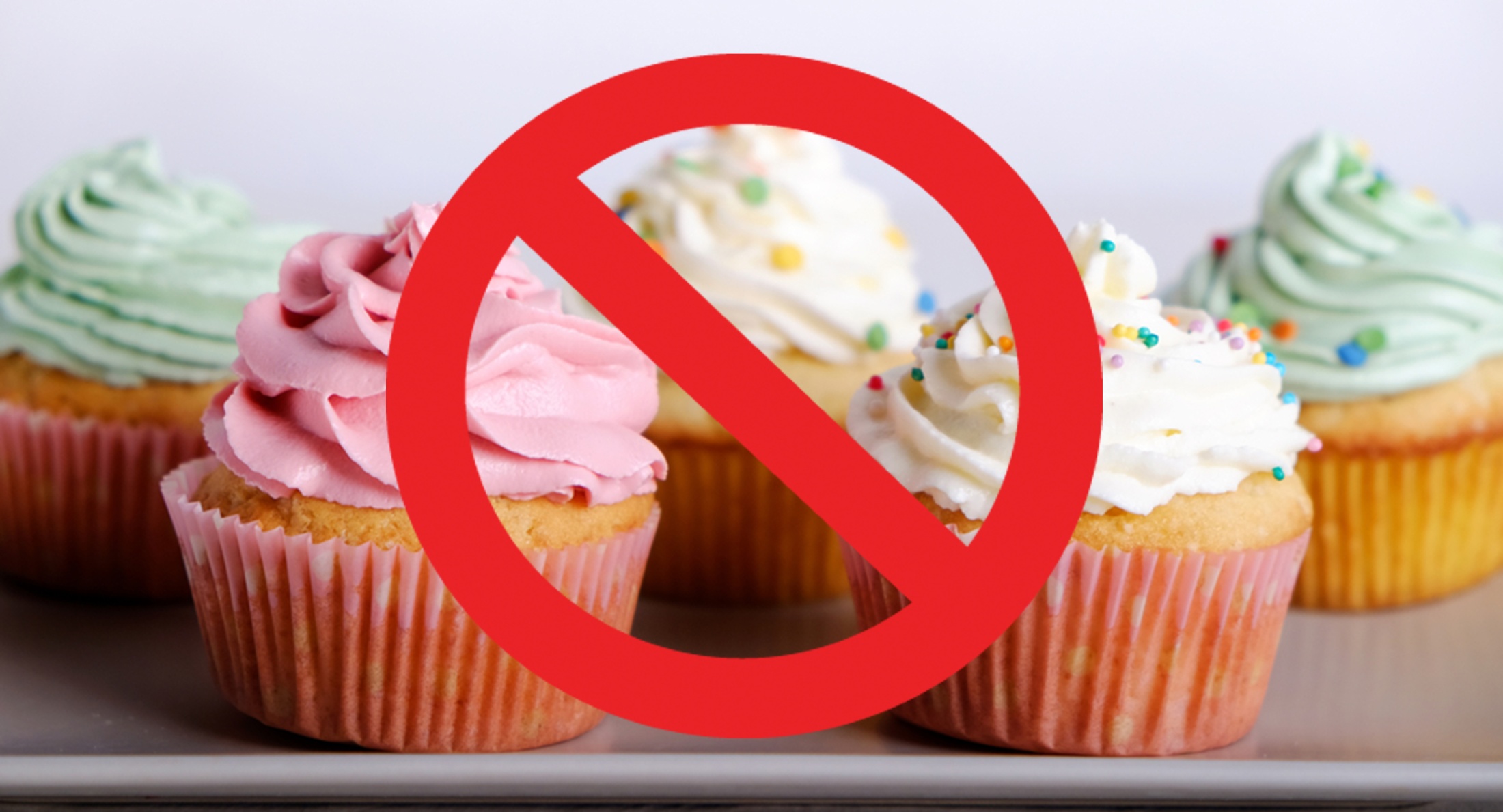 Кушать нужно медленно, тщательно пережевывая пищу
Воспитайте в себе полезные пищевые привычки:
Есть нужно 5 раз в день: завтрак, второй завтрак, обед, полдник, ужин.
Каши и супы должны присутствовать в рационе питания ежедневно.
Овощи в свежем и приготовленном виде - важнейший компонент ежедневного меню.
Свежие фрукты рекомендуется есть между основными приемами пищи в виде перекусов 2 раза в день.
Молоко и молочные продукты - обязательная составляющая питания растущего организма в количестве не менее 500 мл в день.
Включите в меню рыбные блюда.
Ограничьте потребление сладостей, включая их в питание не чаще 3-4 раз в неделю.
Исключите из  рациона вредные продукты: чипсы, сухарики, фастфуд, сладкие газированные напитки.
Здоровое питание – путь               к отличным знаниям
ПИТАЙТЕСЬ ПРАВИЛЬНО!БУДЬТЕ ЗДОРОВЫ!!!
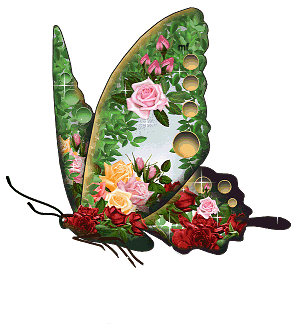